Speed chatting
Speed chatting instructions
Chat with your partner until the timer goes off.
The topic of your chat is Berbelanja (‘Shopping’). You can talk about anything related to shopping, BUT you can only speak in Indonesian!
This will be a challenge but remember that you can draw on any of the vocabulary you have learnt so far. 
A list of conversation questions will be displayed on the board. You can use these for inspiration to keep your conversation going.
When time is up, rotate to your next partner and start a new conversation.
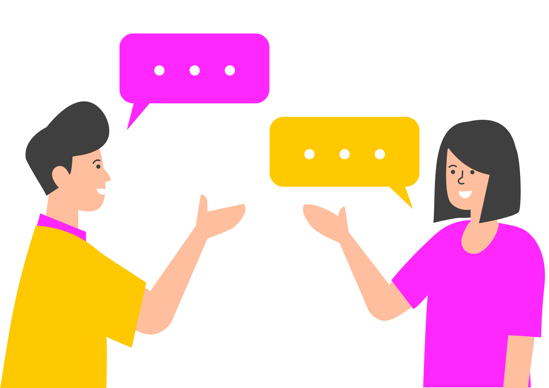 2
Conversation questions
Kalau ke mal, kamu suka beli apa?
Kalau ke pasar swalayan, kamu suka beli apa?
Di Australia, kamu suka berbelanja di mana?
Kalau ke Indonesia, kamu mau berbelanja di mana?
Kalau ke Indonesia, kamu mau beli suvenir apa? Mengapa kamu suka suvenir itu?
Kamu suka tawar-menawar?
Kamu suka berbelanja online?
Use non-verbal communication (for example, nodding) and phrases such as O, begitu, Saya juga…, Dan kamu? and Maaf, bisa diulangi? to keep the conversation going!
3
[Speaker Notes: For the teacher:
Before starting the activity, the conversation questions could be translated and discussed. Students could also be asked to brainstorm their own additional questions and add these to the board. During the activity, encourage students to go out of their comfort zone and remind them that it is expected that they will make mistakes during their conversations. This is part of the challenge. Encourage students to use non-verbal communication (for example, nodding) and phrases to keep the conversation going. For example:
‘O, begitu’ means ‘Oh, is that so’.
‘Saya juga’ means ‘Me too’.
‘Dan kamu?’ means ‘What about you?’
‘Maaf, bisa diulangi’ means ‘Sorry, can you repeat that?’]
Differentiation strategies
Students with advanced proficiency – remove the conversation questions and allow students to have a more open-ended conversation. Encourage students to increase the complexity of their answers by adding adverbs of frequency (biasanya, sering, jarang) and reflecting on their shopping experiences (Kalau pikir kembali…). 
High potential and gifted students – increase the length of time for each conversation. Encourage students to increase the complexity of their answers. For example, by adding time indicators (Pada hari Senin, saya berbelanja di pasar swalayan) or discussing a third person perspective (Teman-teman saya suka beli makanan di mal).
Students requiring additional support – provide scaffolded answers as examples for students to model their responses from. Provide pictures or props to stimulate conversation. Allow preparation time for students to make notes prior to beginning each conversation. Reduce the time length of each conversation.
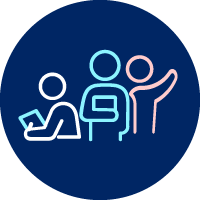 4
Copyright
© State of New South Wales (Department of Education), 2024
The copyright material published in this resource is subject to the Copyright Act 1968 (Cth) and is owned by the NSW Department of Education or, where indicated, by a party other than the NSW Department of Education (third-party material).
Copyright material available in this resource and owned by the NSW Department of Education is licensed under a Creative Commons Attribution 4.0 International (CC BY 4.0) license.
This license allows you to share and adapt the material for any purpose, even commercially.
Attribution should be given to © State of New South Wales (Department of Education), 2024.
Material in this resource not available under a Creative Commons license:
the NSW Department of Education logo, other logos and trademark-protected material
Material owned by a third party that has been reproduced with permission. You will need to obtain permission from the third party to reuse its material. 
Links to third-party material and websites
Please note that the provided (reading/viewing material/list/links/texts) are a suggestion only and implies no endorsement, by the New South Wales Department of Education, of any author, publisher, or book title. School principals and teachers are best placed to assess the suitability of resources that would complement the curriculum and reflect the needs and interests of their students.
If you use the links provided in this document to access a third party’s website, you acknowledge that the terms of use, including licence terms set out on the third-party’s website apply to the use which may be made of the materials on that third-party website or where permitted by the Copyright Act 1968 (Cth). The department accepts no responsibility for content on third-party websites.
[Speaker Notes: Slide not shared]